THE GREAT DEPRESSION BEGINSChapter 8
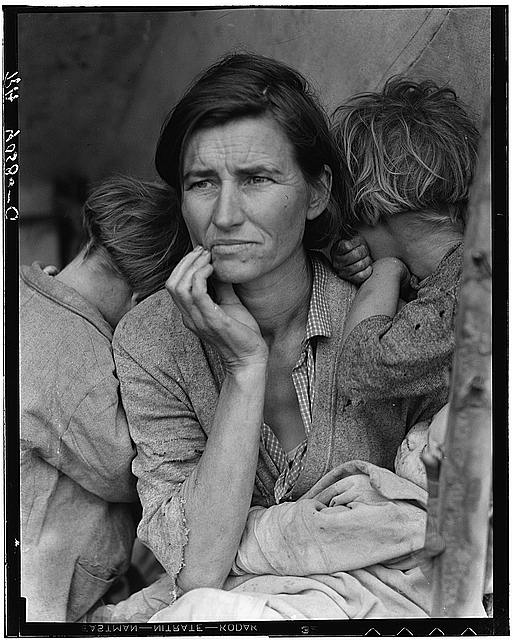 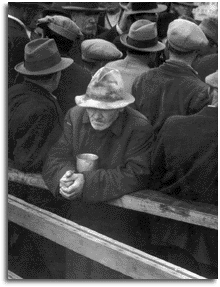 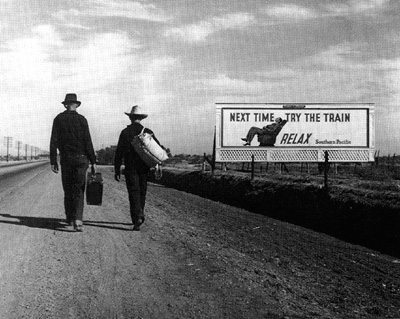 Photos by photographer Dorothea Lange
SECTION 1: THE NATION’S SICK ECONOMY
As the 1920s advanced, serious problems threatened the economy while
Important industries struggled, including:
Agriculture
Railroads
Textiles
Steel
Mining
Lumber
Automobiles
Housing
Consumer goods
FARMERS STRUGGLE
No industry suffered as much as agriculture
During World War I European demand for American crops soared
After the war demand plummeted
Farmers increased production sending prices further downward
Photo by Dorothea Lange
CONSUMER SPENDING DOWN
By the late 1920s, American consumers were buying less
Rising prices, stagnant wages and overbuying on credit were to blame
Most people did not have the money to buy the flood of goods factories produced
GAP BETWEEN RICH & POOR
The gap between rich and poor widened
The wealthiest 1% saw their income rise 75%
The rest of the population saw an increase of only 9%
More than 70% of American families earned less than $2500 per year
Photo by Dorothea Lange
HOOVER WINS 1928 ELECTION
Republican Herbert Hoover ran against Democrat Alfred E. Smith in the 1928 election
Hoover emphasized years of prosperity under Republican administrations 
Hoover won an overwhelming victory
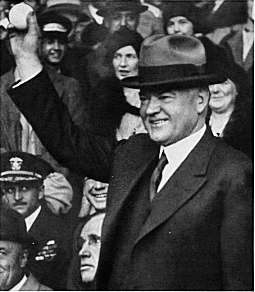 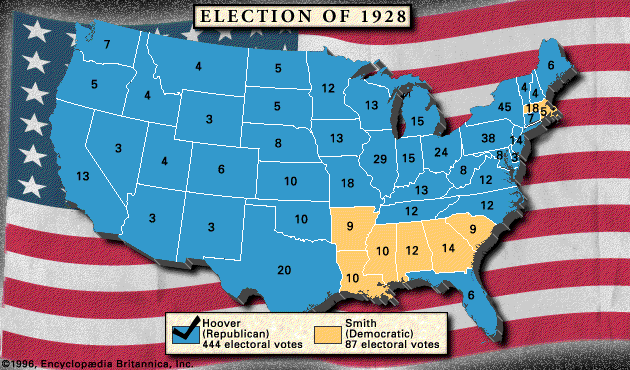 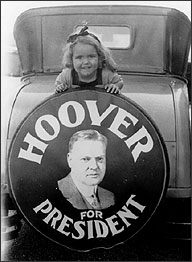 Young Hoover supporter in 1928
THE STOCK MARKET
By 1929, many Americans were invested in the Stock Market
The Stock Market had become the most visible symbol of a prosperous American economy
The Dow Jones Industrial Average was the barometer of the Stock Market’s worth 
The Dow is a measure based on the price of 30 large firms
STOCK PRICES RISE THROUGH THE 1920s
Through most of the 1920s, stock prices rose steadily
The Dow reached a  high in 1929 of 381 points (300 points higher than 1924)
By 1929, 4 million Americans owned stocks
New York Stock Exchange
SEEDS OF TROUBLE
By the late 1920s, problems with the economy emerged
Speculation: Too many Americans were engaged in speculation – buying stocks & bonds hoping for a quick profit
Margin: Americans were buying “on margin” – paying a small percentage of a stock’s price as a down payment and borrowing the rest
The Stock Market’s bubble was about to break
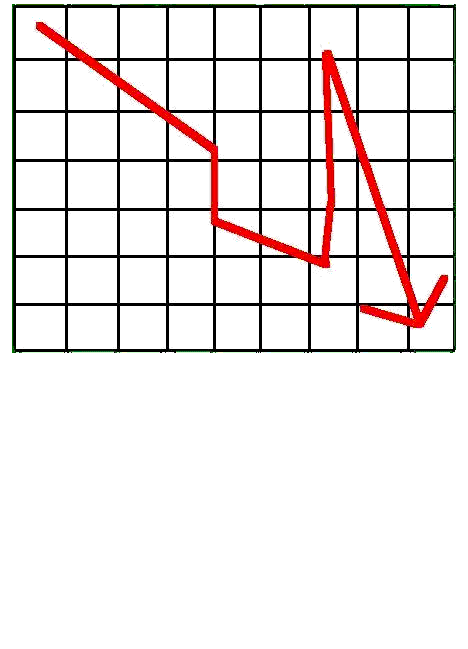 THE 1929 CRASH
In September the Stock Market had some unusual up & down movements
On October 24, the market took a plunge . . .the worst was yet to come
On October 29, now known as Black Tuesday, the bottom fell out
16.4 million shares were sold that day – prices plummeted
People who had bought on margin (credit) were stuck with huge debts
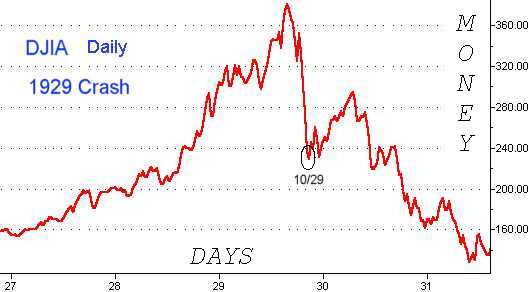 By mid-November, investors had lost about $30 billion
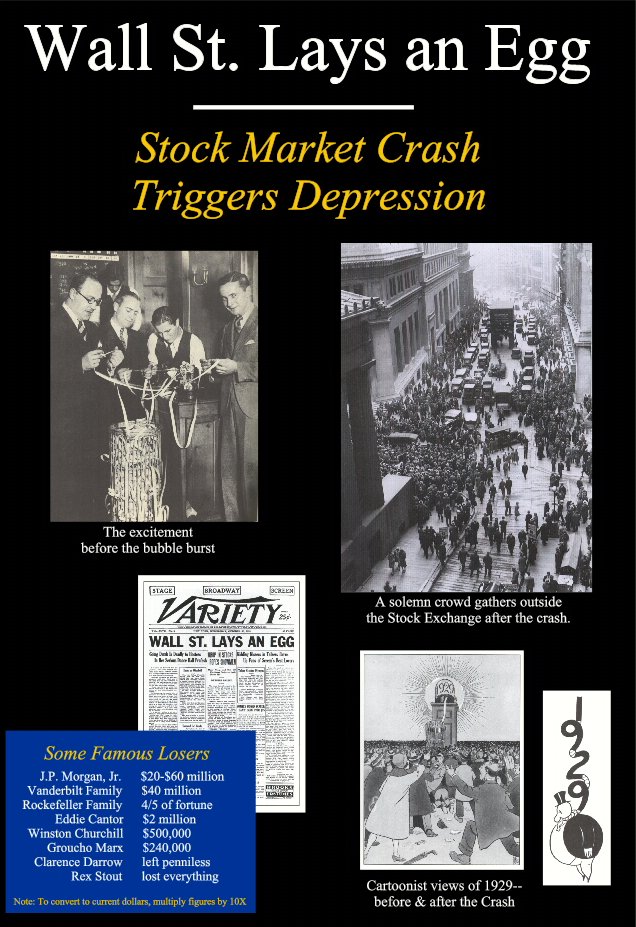 THE GREAT DEPRESSION
The Stock Market crash signaled the beginning of the Great Depression
The Great Depression is generally defined as the period from 1929 – 1940 in which the economy plummeted and unemployment skyrocketed
The crash alone did not cause the Great Depression, but it hastened its arrival
Alabama family, 1938 Photo by Walter Evans
FINANCIAL COLLAPSE
After the crash, many Americans panicked and withdrew their money from banks
Banks had invested in the Stock Market and lost money
In 1929- 600 banks fail
By 1933 – 11,000 of the 25,000 banks nationwide had collapsed
Bank run 1929, Los Angeles
GNP DROPS, UNEMPLOYMENT SOARS
Between 1928-1932, the U.S. Gross National Product (GNP) – the total output of a nation’s goods & services – fell nearly 50% from $104 billion to $59 billion
90,000 businesses went bankrupt
Unemployment leaped from 3% in 1929 to 25% in 1933
HAWLEY-SMOOT TARIFF
The U.S. was not the only country gripped by the Great Depression
Much of Europe suffered throughout the 1920s
In 1930, Congress passed the toughest tariff in U.S. history called the Hawley- Smoot Tariff
It was meant to protect U.S. industry yet had the opposite effect
Other countries enacted their own tariffs and soon world trade fell 40%
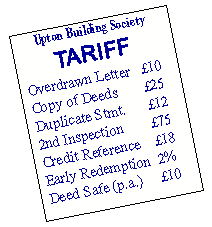 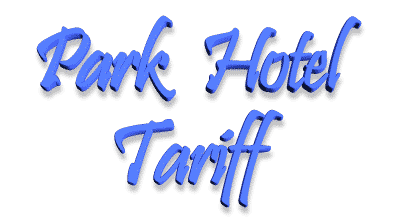 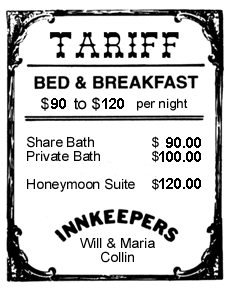 CAUSES OF THE GREAT DEPRESSION
Tariffs & war debt policies
U.S. demand low, despite factories producing more
Farm sector crisis
Easy credit
Unequal distribution of income
SECTION 2: HARDSHIPS DURING DEPRESSION
The Great Depression brought hardship, homelessness, and hunger to millions
Across the country, people lost their jobs, and their homes
Some built makeshifts shacks out of scrap material
Before long whole shantytowns (sometimes called Hoovervilles in mock reference to the president) sprung up
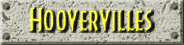 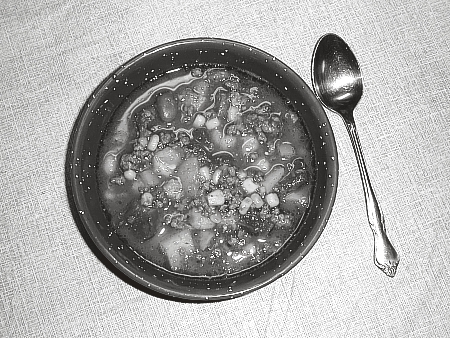 SOUP KITCHENS
One of the common features of urban areas during the era were soup kitchens and bread lines
Soup kitchens and bread lines offered free or low-cost food for people
Unemployed men wait in line for food – this particular soup kitchen was sponsored by Al Capone
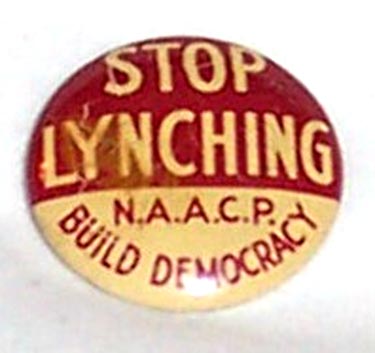 CONDITIONS FOR MINORITIES
Conditions for African Americans and Latinos were especially difficult
Unemployment was the highest among minorities and their pay was the lowest
Increased violence (24 lynchings in 1933 alone) marred the 1930s
Many Mexicans were “encouraged” to return to their homeland
As conditions deteriorated, violence against blacks increased
RURAL LIFE DURING THE DEPRESSION
While the Depression was difficult for everyone, farmers did have one advantage; they could grow food for their families
Thousands of farmers, however, lost their land
Many turned to tenant farming and barely scraped out a living
Between 1929-1932 almost ½ million farmers lost their land
THE DUST BOWL
A severe drought gripped the Great Plains in the early 1930s
Wind scattered the topsoil, exposing sand and grit
The resulting dust traveled hundreds of miles
One storm in 1934 picked up millions of tons of dust from the Plains an carried it to the East Coast
Kansas Farmer, 1933
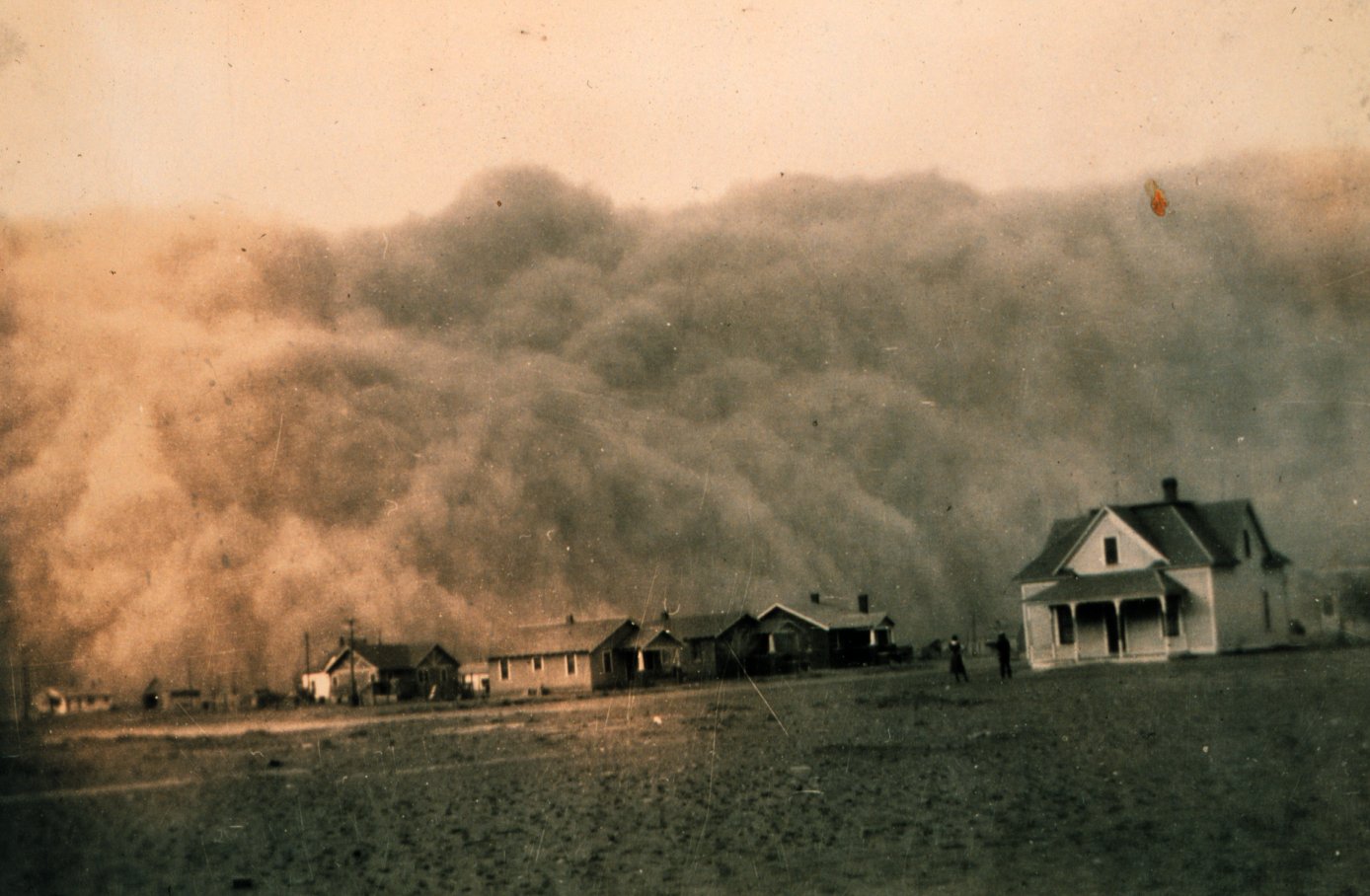 Dust storm approaching Stratford, Texas - 1934
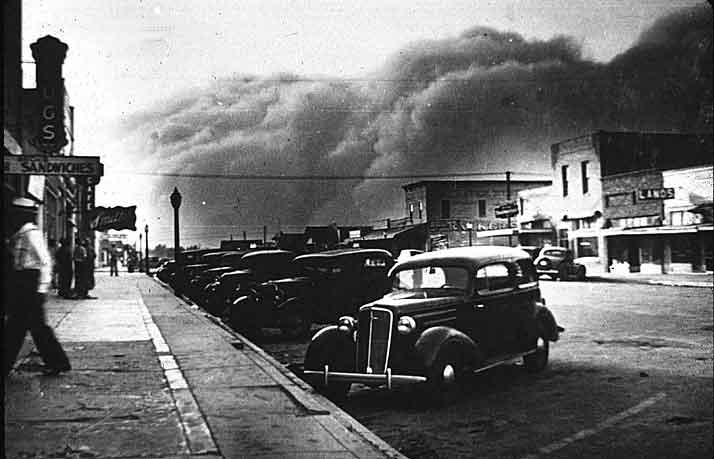 Storm approaching Elkhart, Kansas in 1937
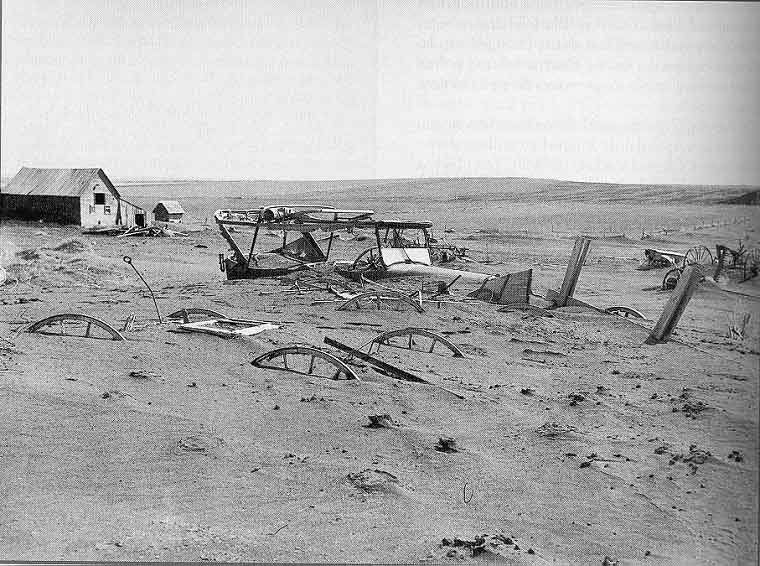 Dust buried cars and wagons in South Dakota in 1936
HARDEST HIT REGIONS
Kansas, Oklahoma, Texas, New Mexico, and Colorado were the hardest hit regions during the Dust Bowl
Many farmers migrated to California and other Pacific Coast states
Boy covers his mouth to avoid dust, 1935
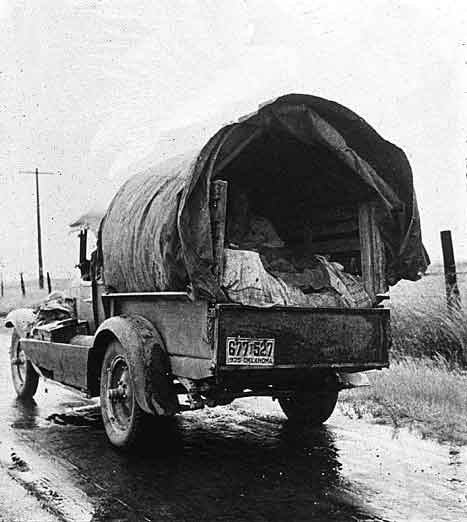 Photographer Dorothea Lange captures a family headed west to escape the dust storms
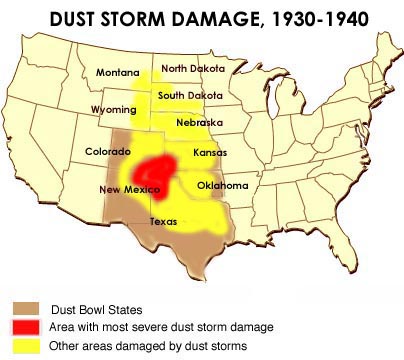 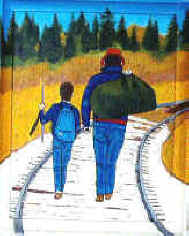 HOBOES TRAVEL AMERICA
The 1930s created the term “hoboes” to describe poor drifters
 300,000 transients – or hoboes – hitched rides around the country on trains and slept under bridges (thousands were teenagers)
Injuries and death was common on railroad property; over 50,000 people were hurt or killed
WOMEN STRUGGLE
Women shopped together and worked outside the home.  Paid much less than men.
 Working women became targets of resentment.  Felt women should not work if men couldn’t support their families.
Married women had a harder time getting work than single women.
Photograph by Dorothea Lange
SECTION 3: HOOVER STRUGGLES WITH THE DEPRESSION
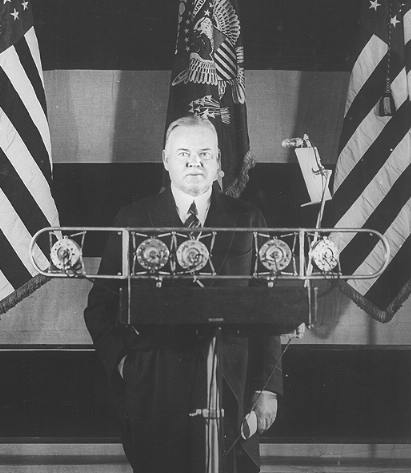 After the stock market crash, President Hoover tried to reassure Americans
He said, “Any lack of confidence in the economic future . . . Is foolish”
He recommended business as usual
Herbert Hoover
HOOVER’S PHILOSOPHY
Hoover was not quick to react to the depression.
He and many Americans believed in “rugged individualism” – the idea that people succeed through their own efforts.
People should take care of themselves, not depend on governmental hand-outs.  
Do this through charities, help of other individuals, and local organizations.
Hoover believed it was the individuals job to take care of themselves, not the governments.
HOOVER’S SUCCESSFUL DAM PROJECT
Hoover successfully organized and authorized the construction of the Boulder Dam (Now called the Hoover Dam)
 The $700 million project was the world’s tallest dam (726 feet) and the second largest (1,244 feet long)
The dam currently provides electricity, flood control and water for 7 western states
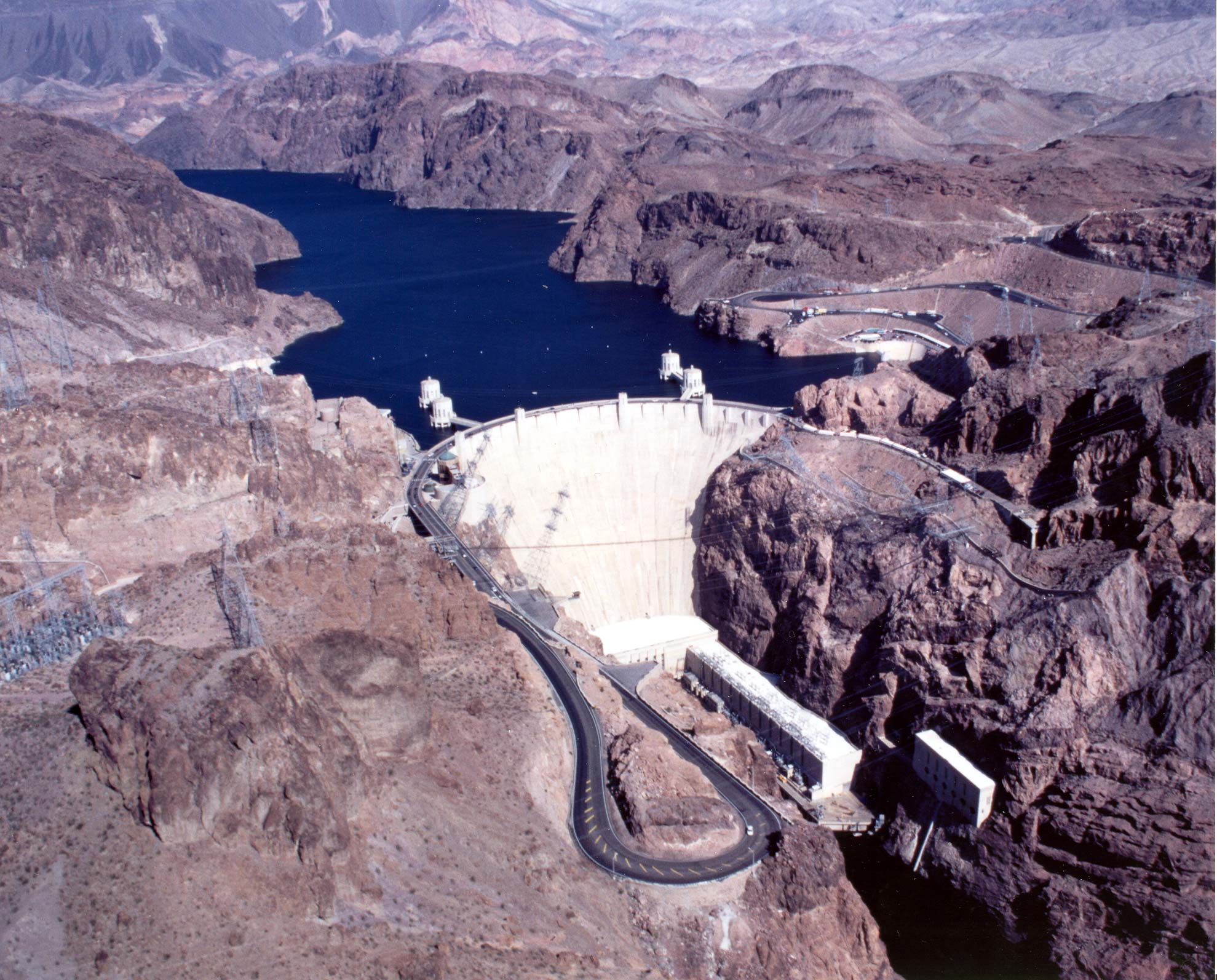 Boulder Dam a.k.a. Hoover Dam
HOOVER TAKES ACTION: TOO LITTLE TOO LATE
Hoover gradually softened his position on government intervention in the economy
He created the Federal Farm Board to help farmers 
He also created the National Credit Organization that helped smaller banks 
His Federal Home Loan Bank Act and Reconstruction Finance Corp were two measures enacted to protect people’s homes and businesses
Hoover’s flurry of activity came too late to save the economy or his job
BONUS ARMY
A 1932 incident further damaged Hoover’s image
That spring about 15,000 World War I vets arrived in Washington to support a proposed bill
The Patman Bill would have authorized Congress to pay a bonus to WWI vets immediately
The bonus was scheduled to be paid in 1945 --- The Army vets wanted it NOW
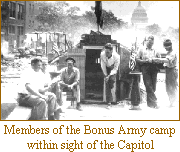 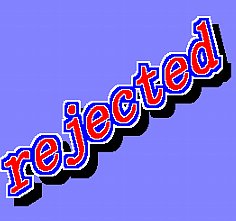 BONUS ARMY TURNED DOWN
Hoover thought  the Bonus marchers were, “Communists and criminals”, not actual veterans.
On June 17, 1932 the Senate voted down the Putnam Bill
Thousands of Bonus Army soldiers protest – Spring 1932
BONUS MARCHERS CLASH WITH SOLDIERS
Allowed their right to peacefully protest.
Hoover told the Bonus marchers to go home after the Putnam bill failed – most did
2,000 refused to leave
Hoover sent a force of 1,000 soldiers under the command of General Douglas MacArthur and his aide Dwight Eisenhower
AMERICANS SHOCKED AT TREATMENT OF WWI VETS
MacArthur’s 12th infantry gassed more than 1,000 marchers, including an 11-month old baby, who died
Two vets were shot and scores injured
Americans were outraged and once again, Hoover’s image suffered